WMO RA IV WIGOS Implementation Workshop
AVAILABILITY OF RADAR  DATA
IN RA IV

Curaçao
2 December 2015
Regional Projects – RA IV WIP
Regional Flood Forecasting Project;
Improving availability and utilization of AWS data not already commonly shared, both existing and silent;
Regional Radar Mosaic Implementation Project;
Capacity Development focused on Quality Management Practices.
Radar is RA IV
The are approximately 280 radars within RA IV and more are being added;
Cayman Islands installed a radar in 2013, Curaçao recently installed a radar;
Sint Maartens has plans to install a radar
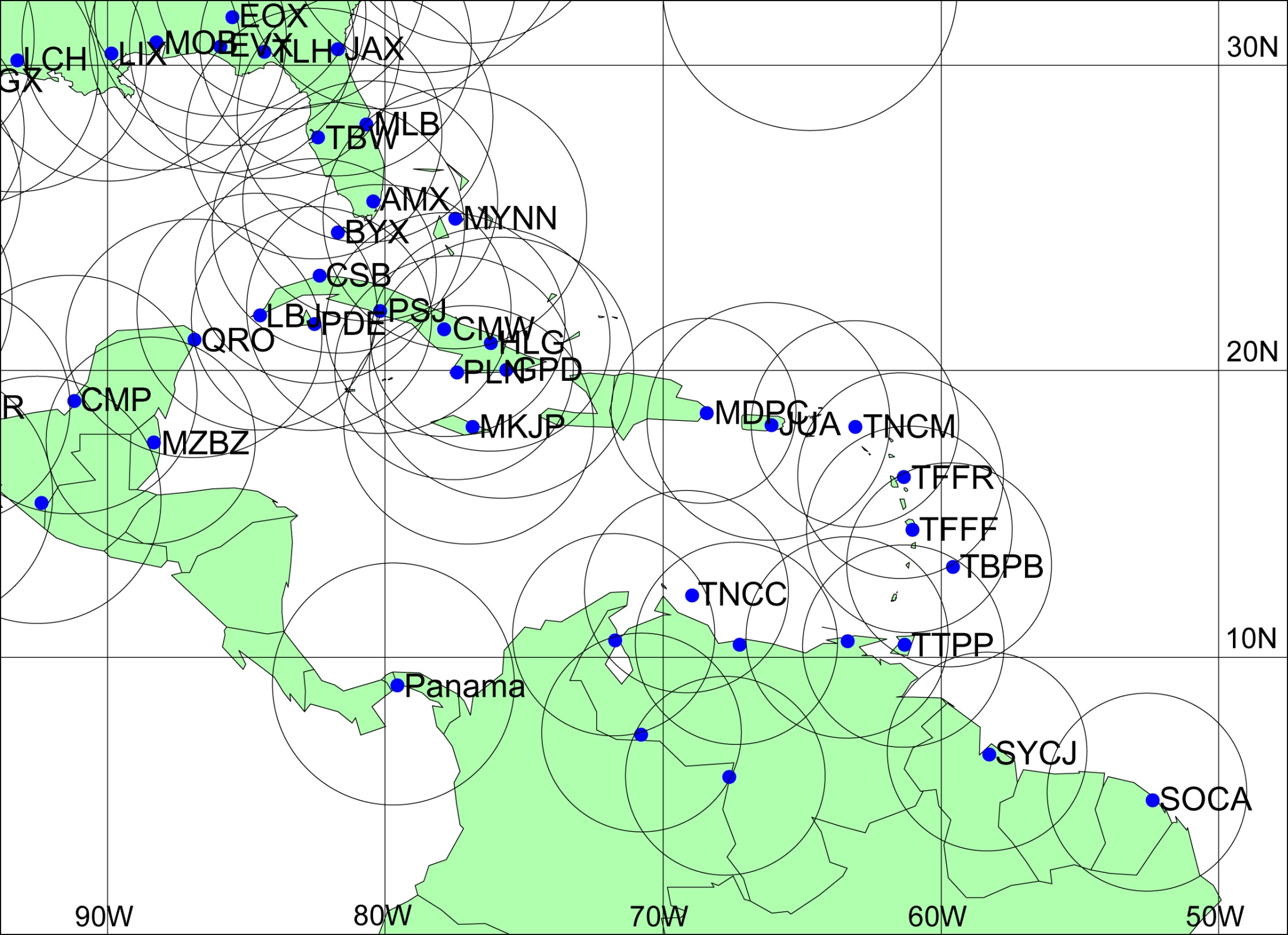 Radar Metadata
The WMO Radar Database is hosted and managed by the Turkish Meteorological Service ;
http://wrd.mgm.gov.tr/Default.aspx?l=en
The Focal Points for Weather Radar Metadata are responsible for:
Obtaining a login to the WRD by sending an email request to the WMO Weather Radar Metadata Focal Points email list or directly to the Secretariat.
Ensuring that metadata contained within the WMO Radar Database and for which the Focal Point (FP) is responsible, is current and accurate; and 
Entering and maintaining the WRD with weather radar metadata by following the procedures available from the WRD once FPs have logged in.
Regional Priorities
Regional Flood Forecasting Project;
Improving availability and utilization of AWS data not already commonly shared, both existing and silent;
Regional Radar Mosaic Implementation Project;
Capacity Development focused on Quality Management Practices.
GIFS Server
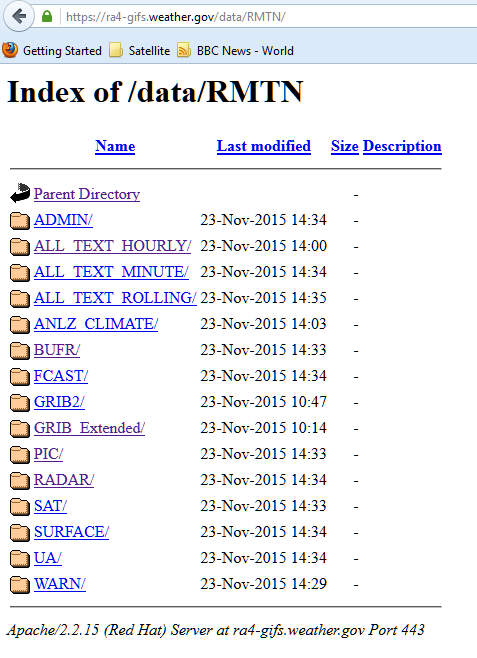 RA IV Radar Mosaics-US
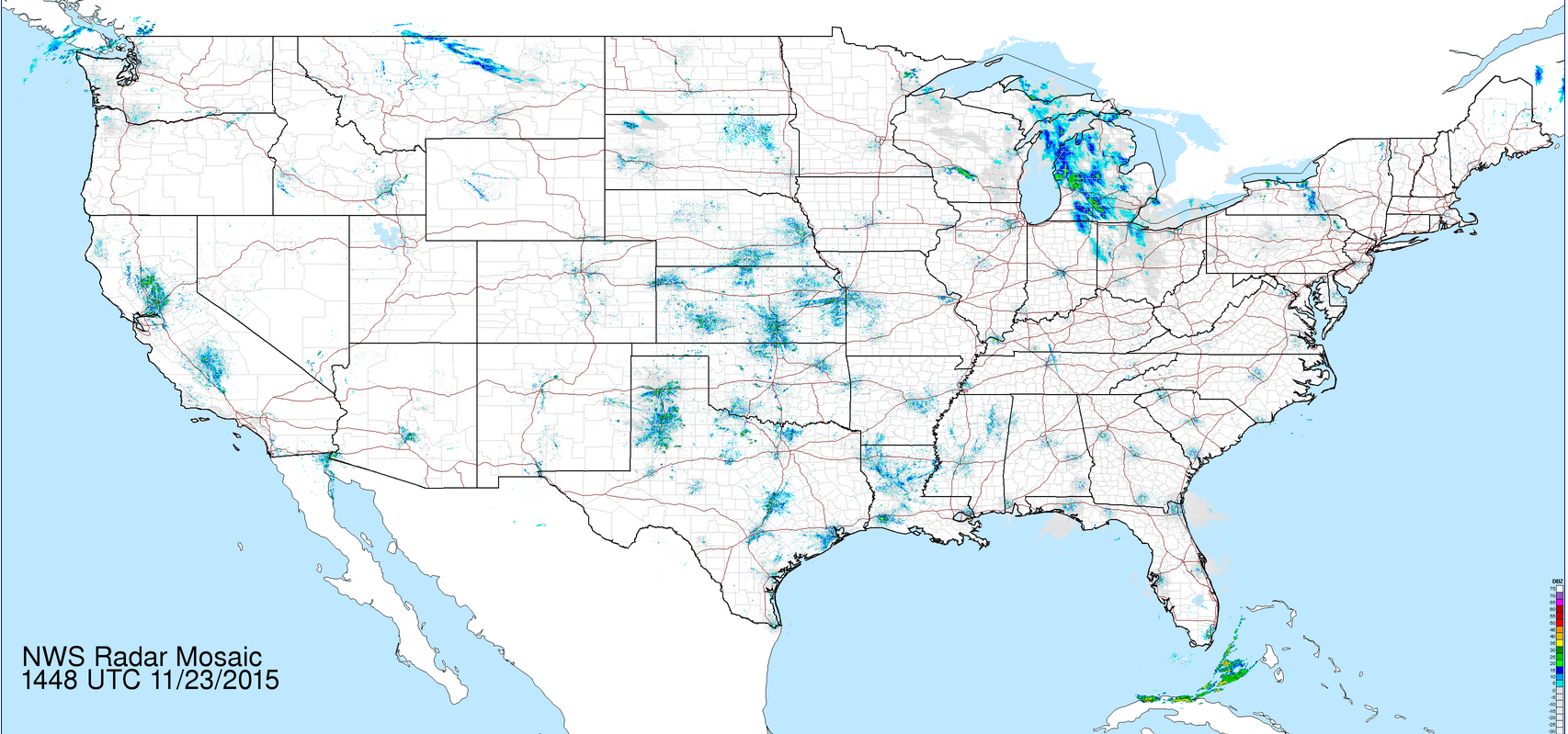 RA IV Radar Mosaics- Canada
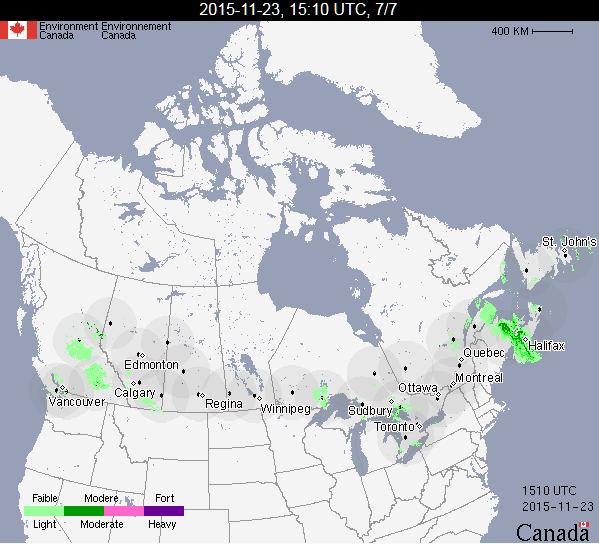 RA IV Radar Mosaics- Cuba
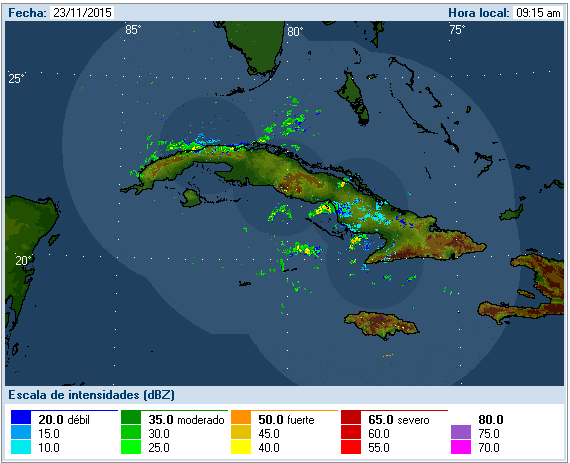 RA IV Radar Mosaics- Météo-France
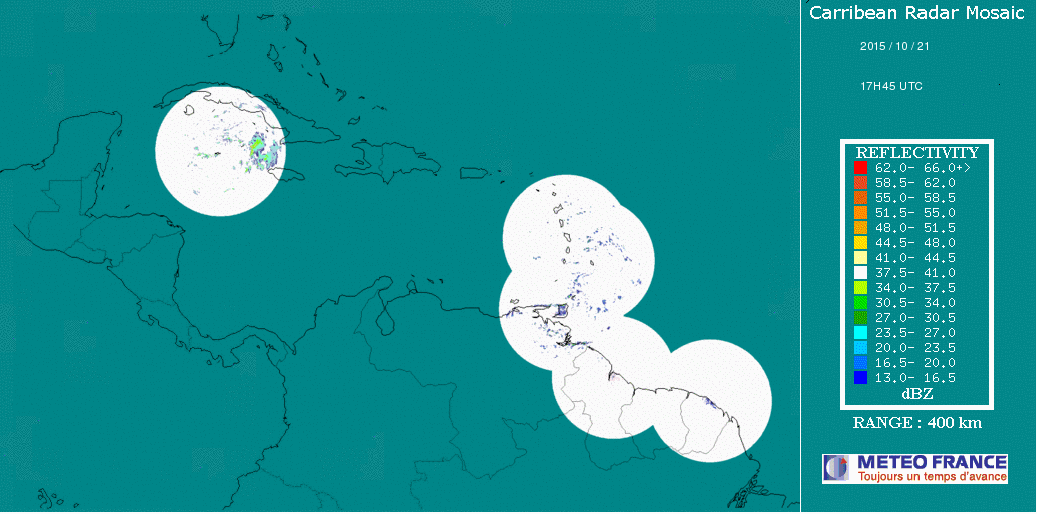 RA IV Radar Mosaics- Barbados
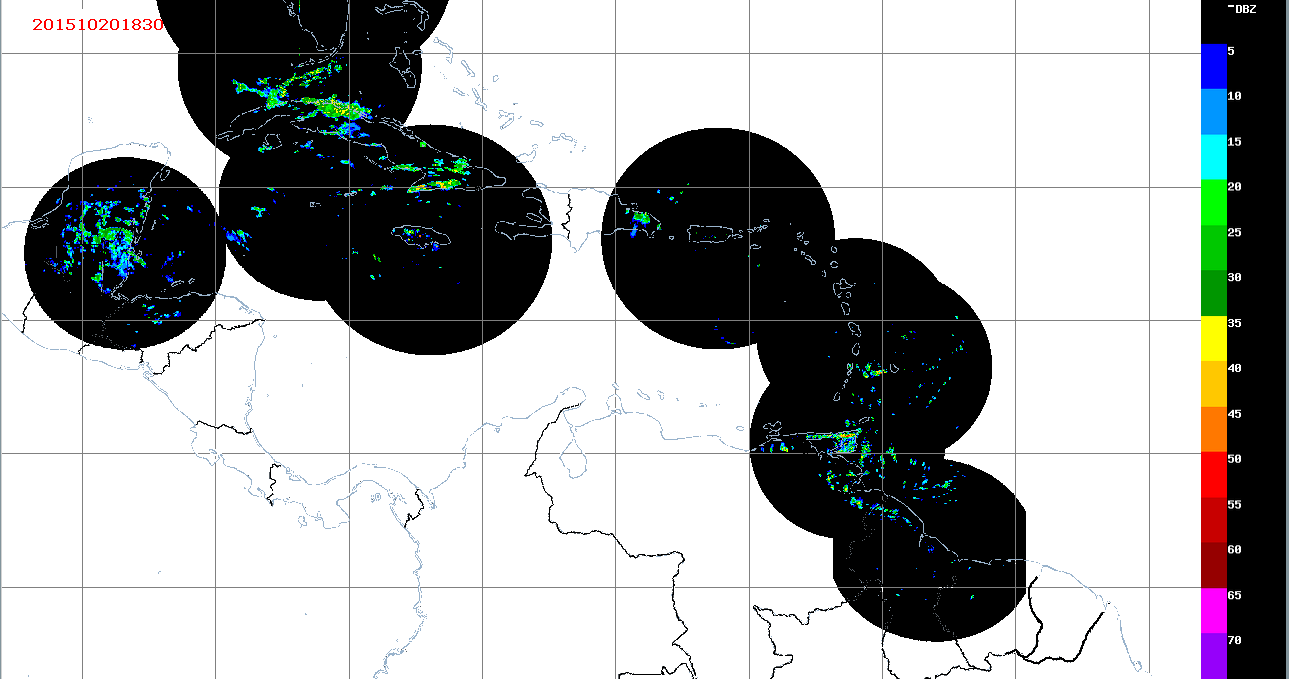 QUESTIONS?